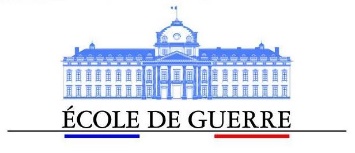 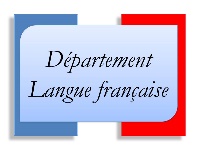 Every language is unique
How to use the STANAG 6001 for a language other than English
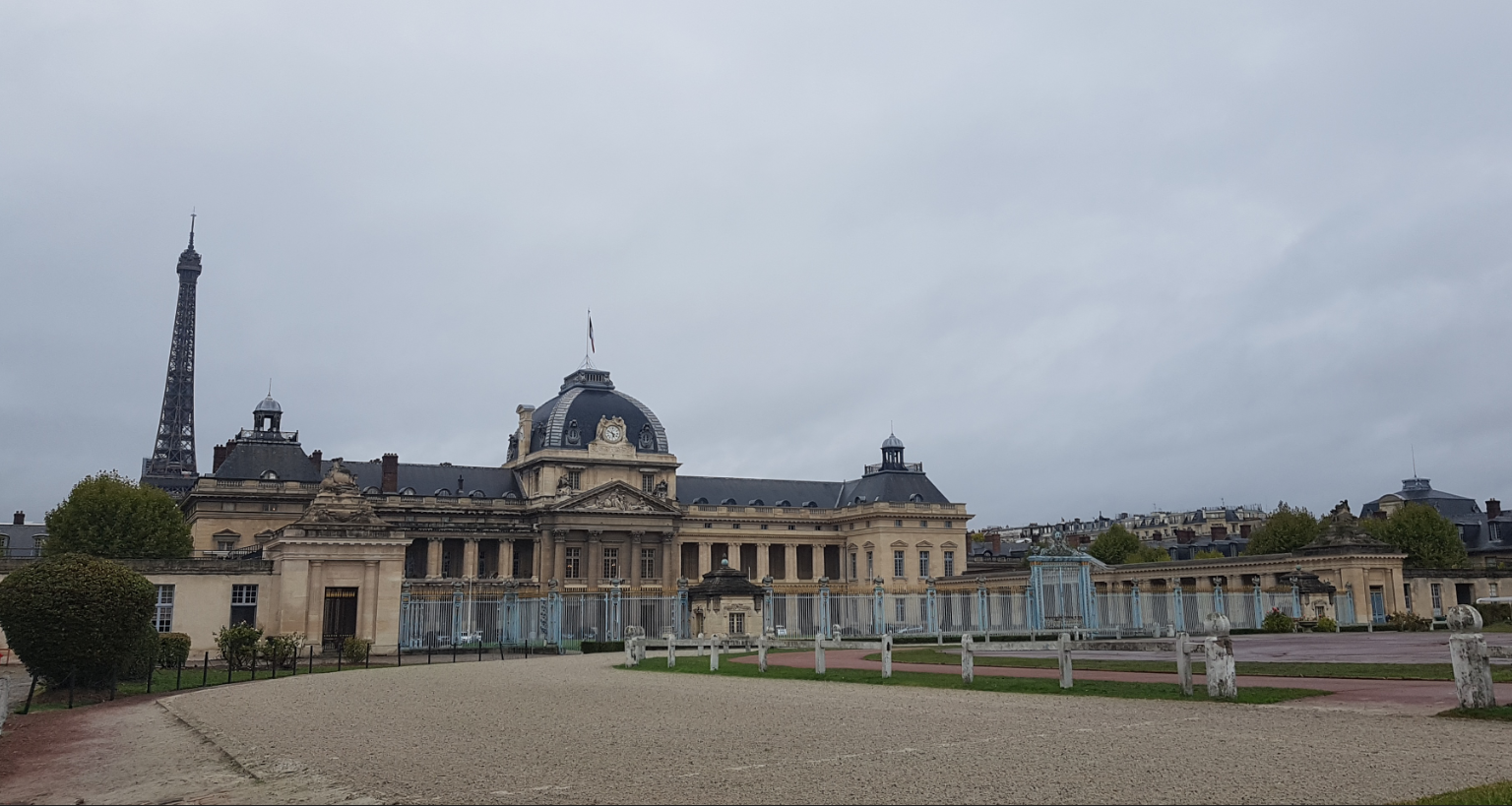 Part I - Theory
M. Jérôme COLLIN – Ecole de Guerre – French Language Department
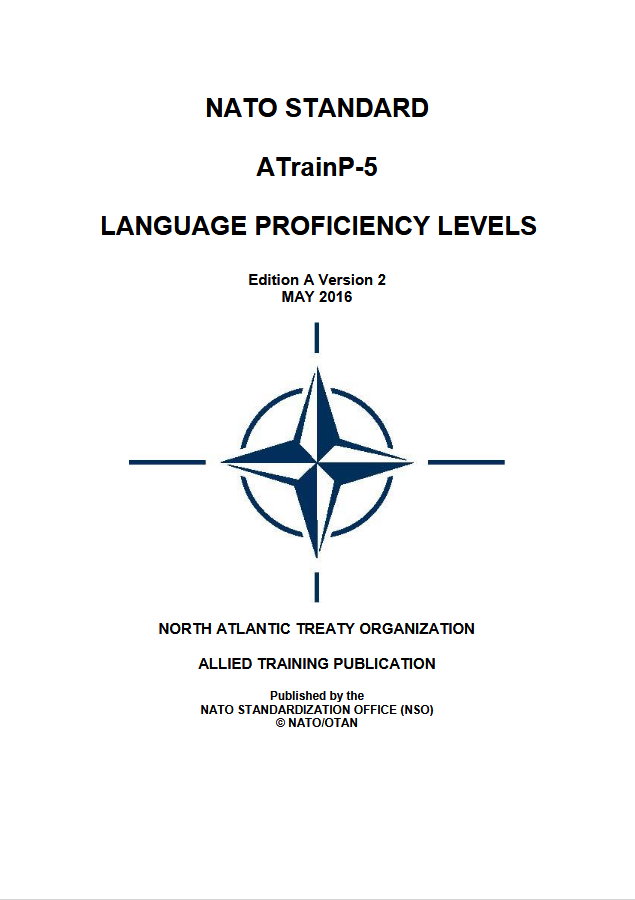 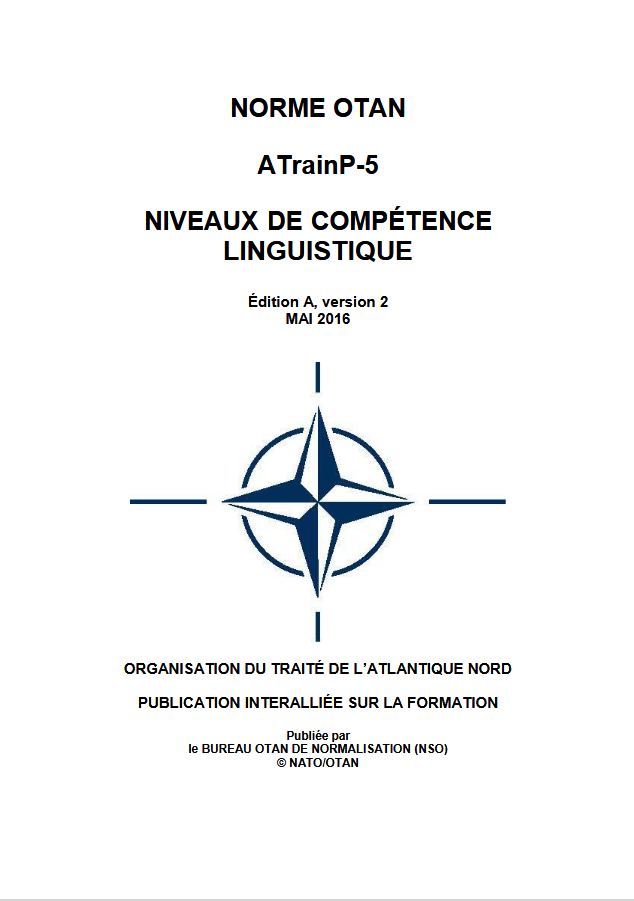 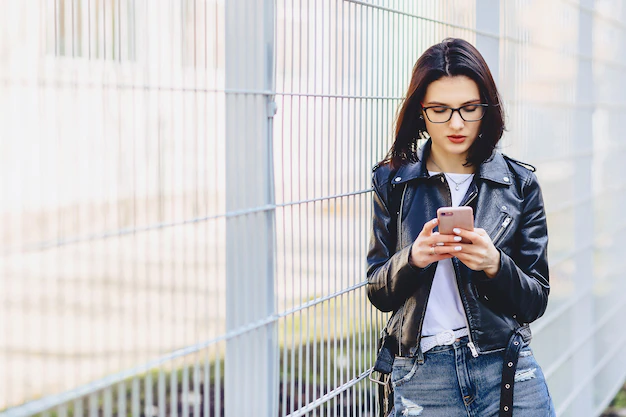 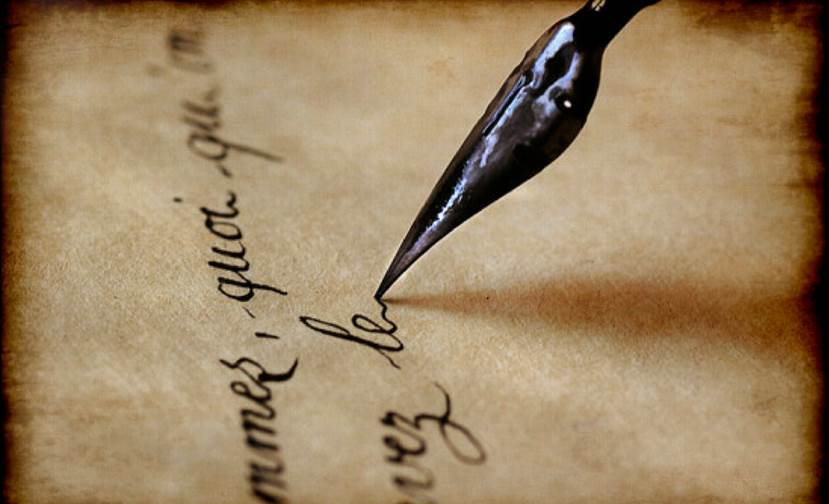 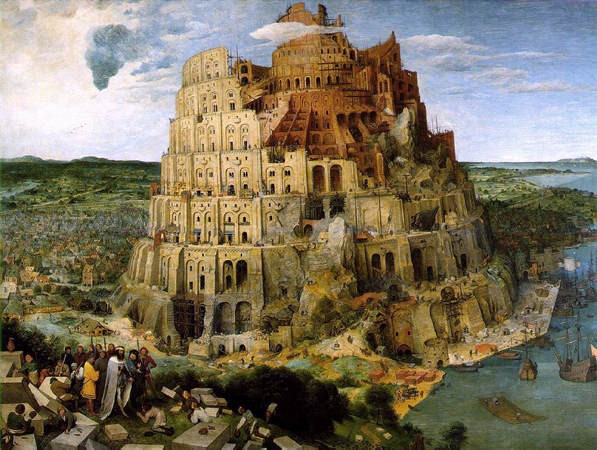 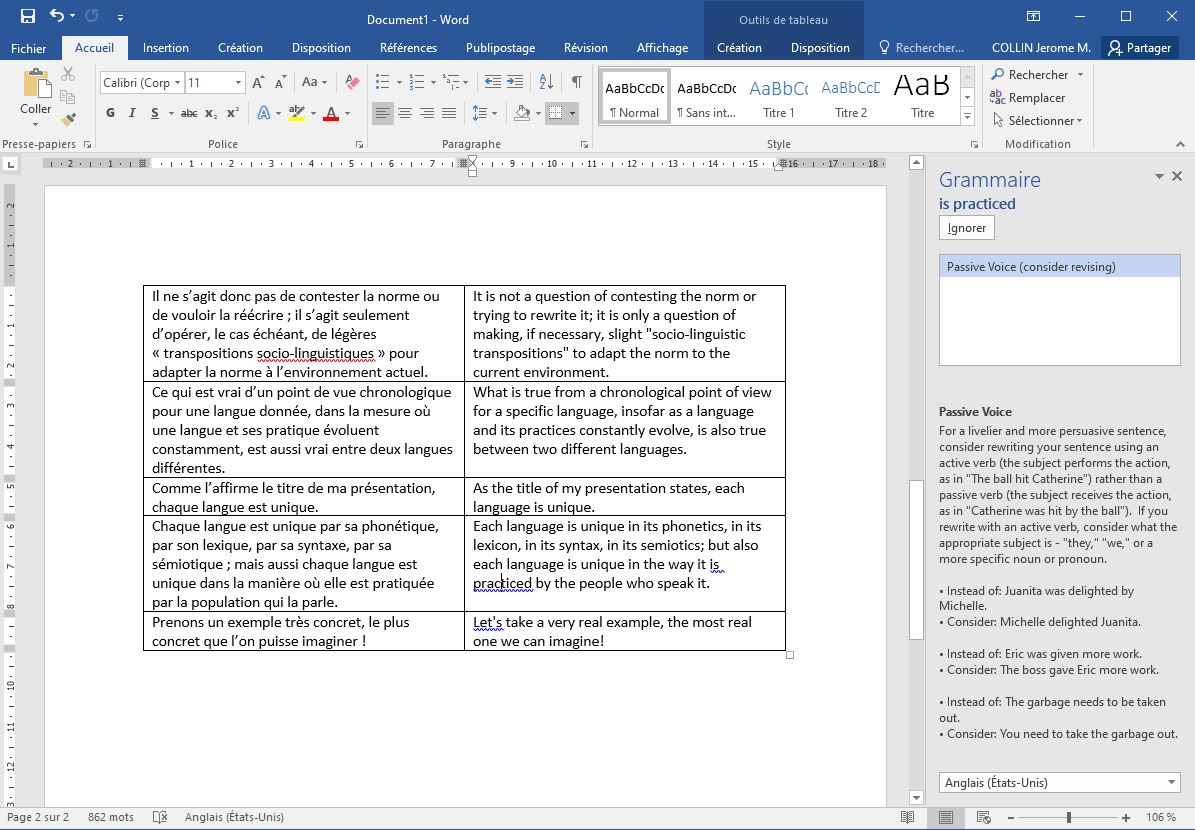 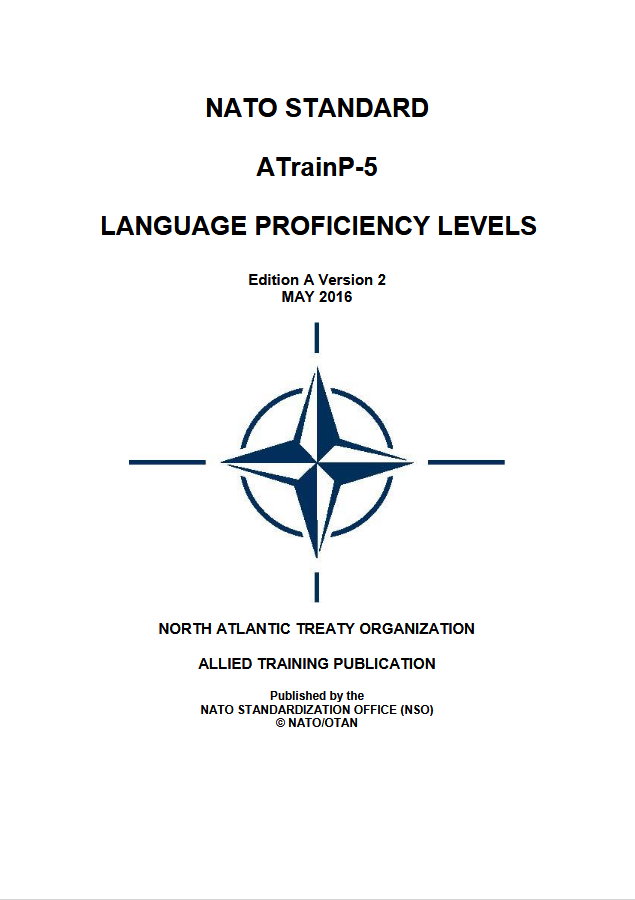 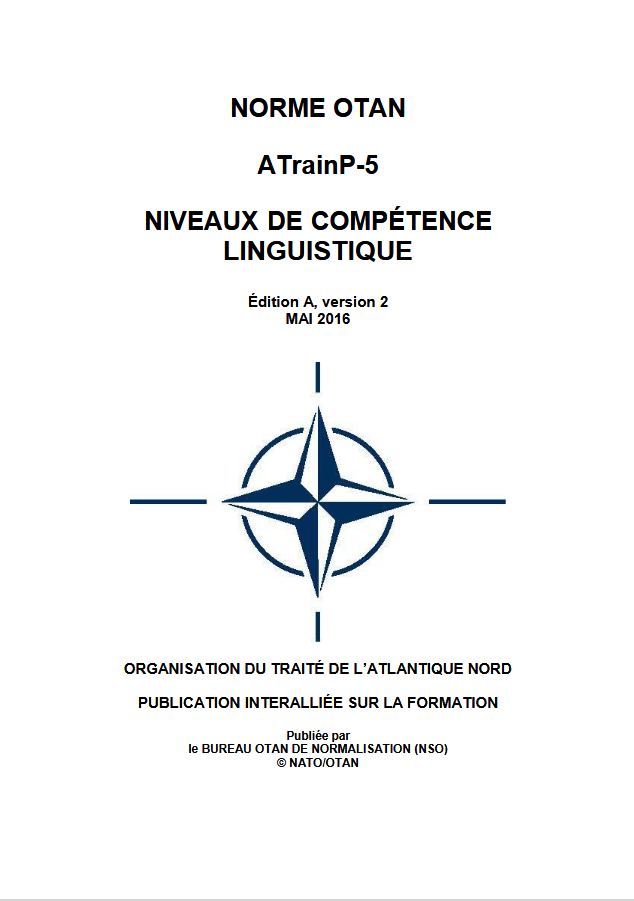